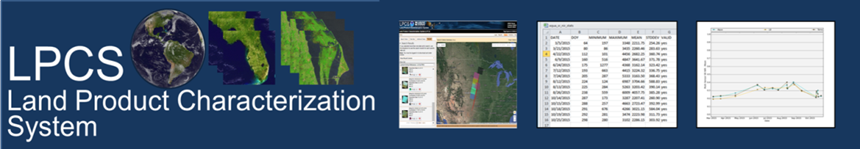 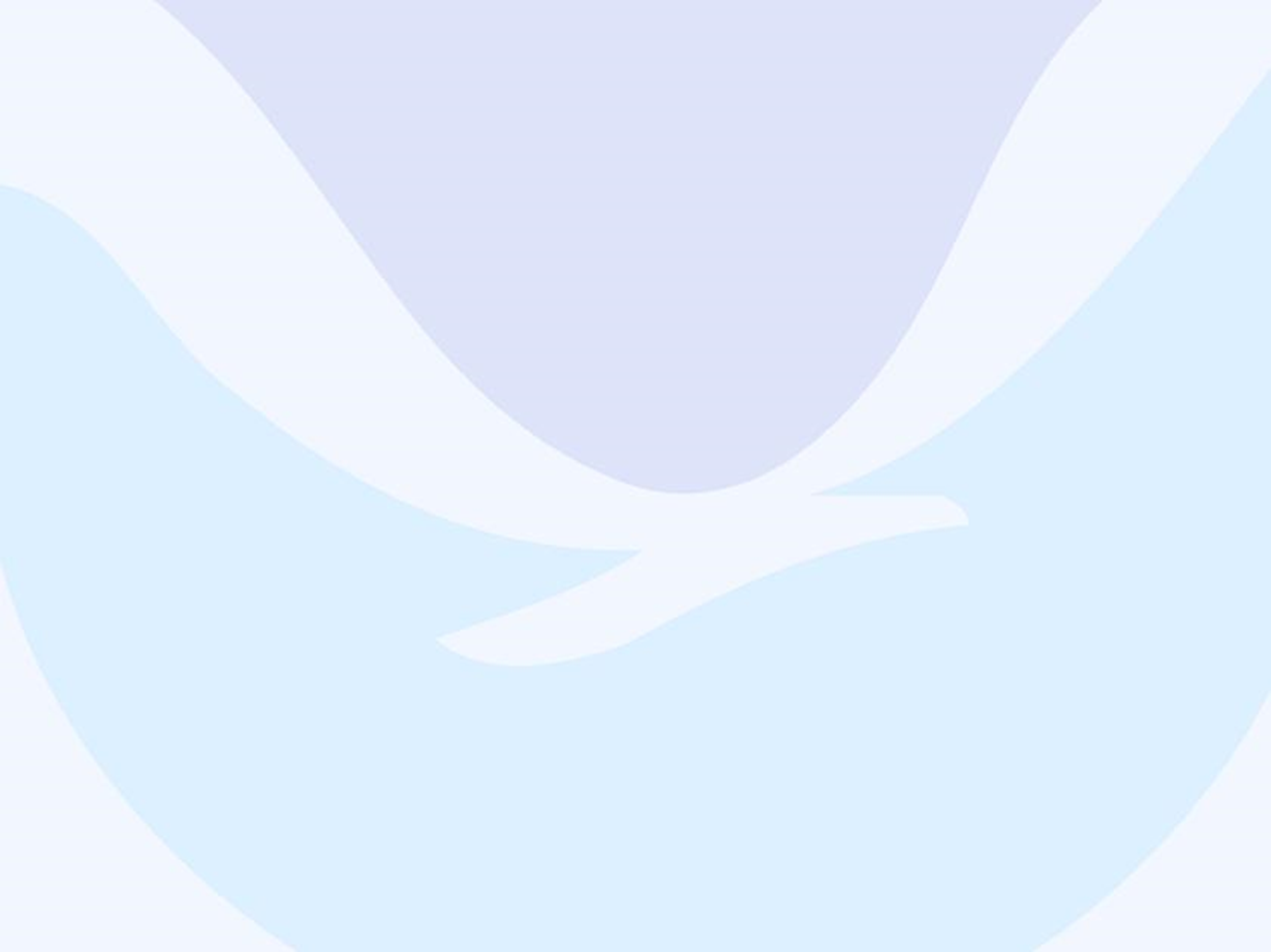 https://landsat.usgs.gov/lpcs
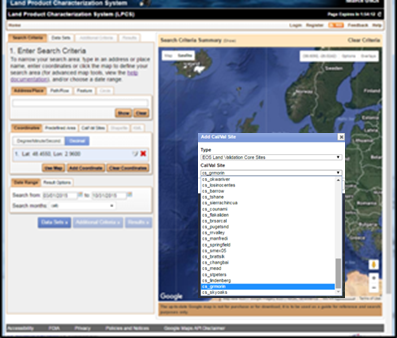 The Land Product Characterization System (LPCS) is a  web-based system designed to facilitate characterization and validation of higher-level scientific data products including land products from VIIRS, MODIS, Landsat, and in the future, Sentinel-2 and -3, GOES-16 ABI, and comparable in situ products.

The LPCS includes data inventory, access, processing options, and analysis functions

LPCS data inventory and selection includes numerous pre-defined cal/val locations, as well as options for user-defined selection of locations.
Identify area of interest
Select products within area of interest
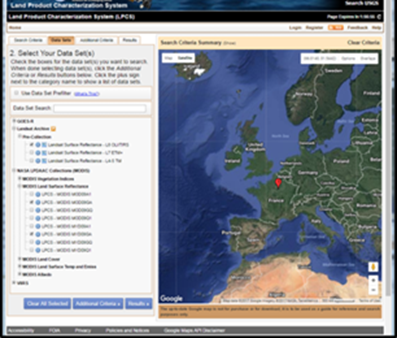 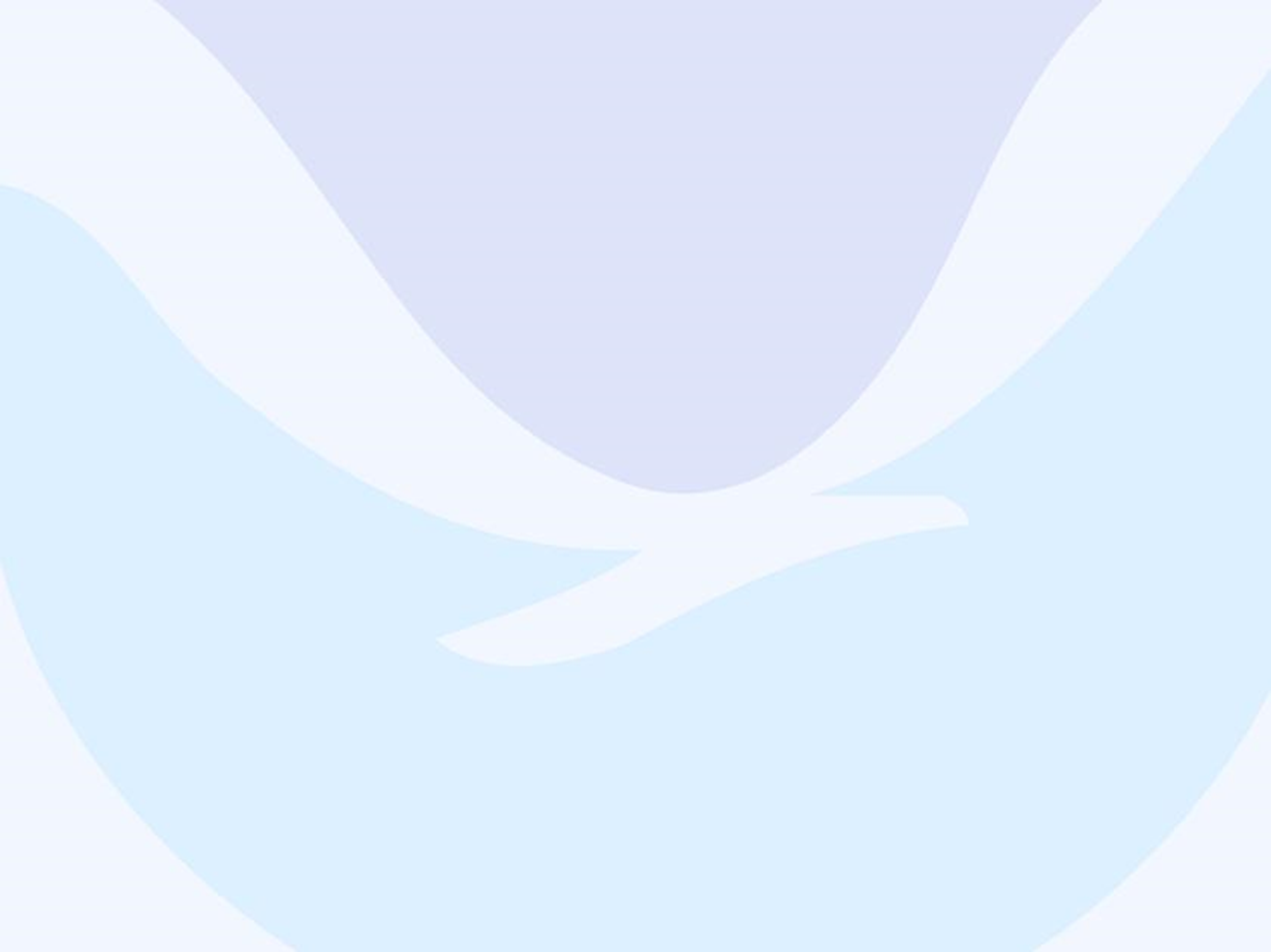 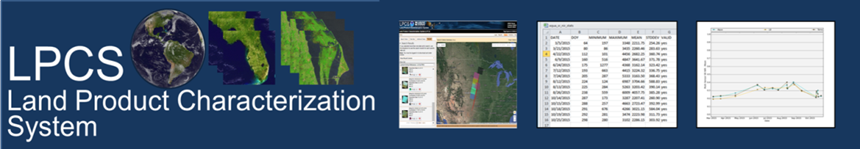 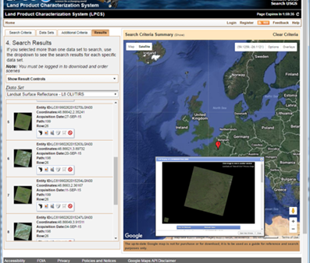 Review and order products
The LPCS permits selection of data to be easily identified, retrieved, co-registered, and compared statistically through a single interface.
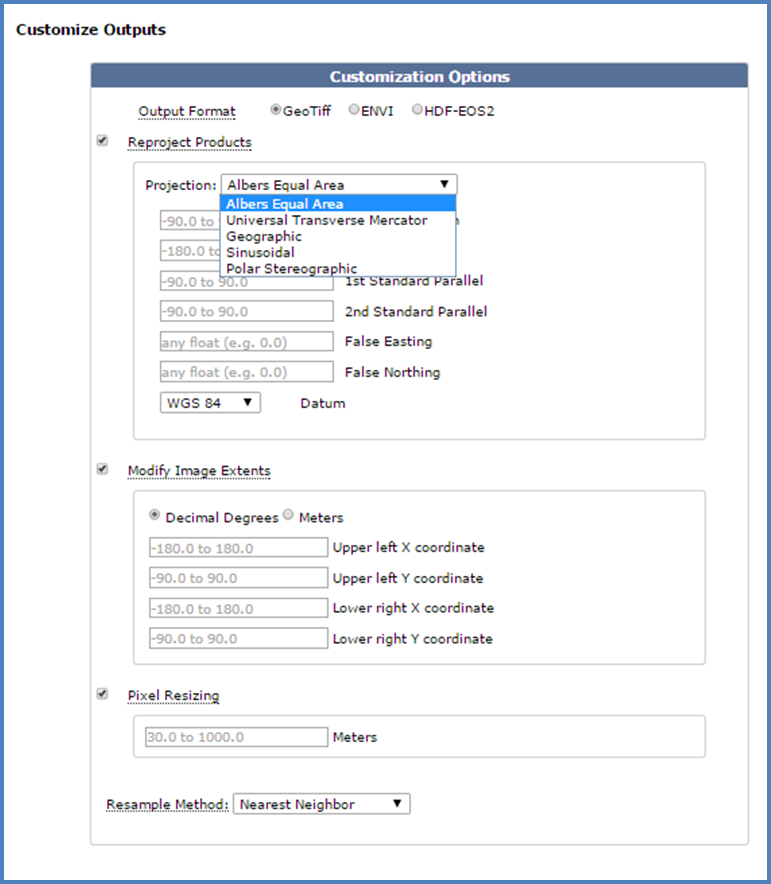 Customize products
Sensor data/products from MODIS and Landsat are currently included within the LPCS. Additional land data/products from VIIRS, Sentinel-2, and GOES-16 will be integrated within the LPCS as they become available as higher-level scientific data products .
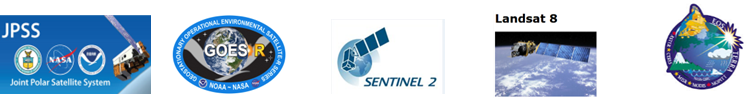 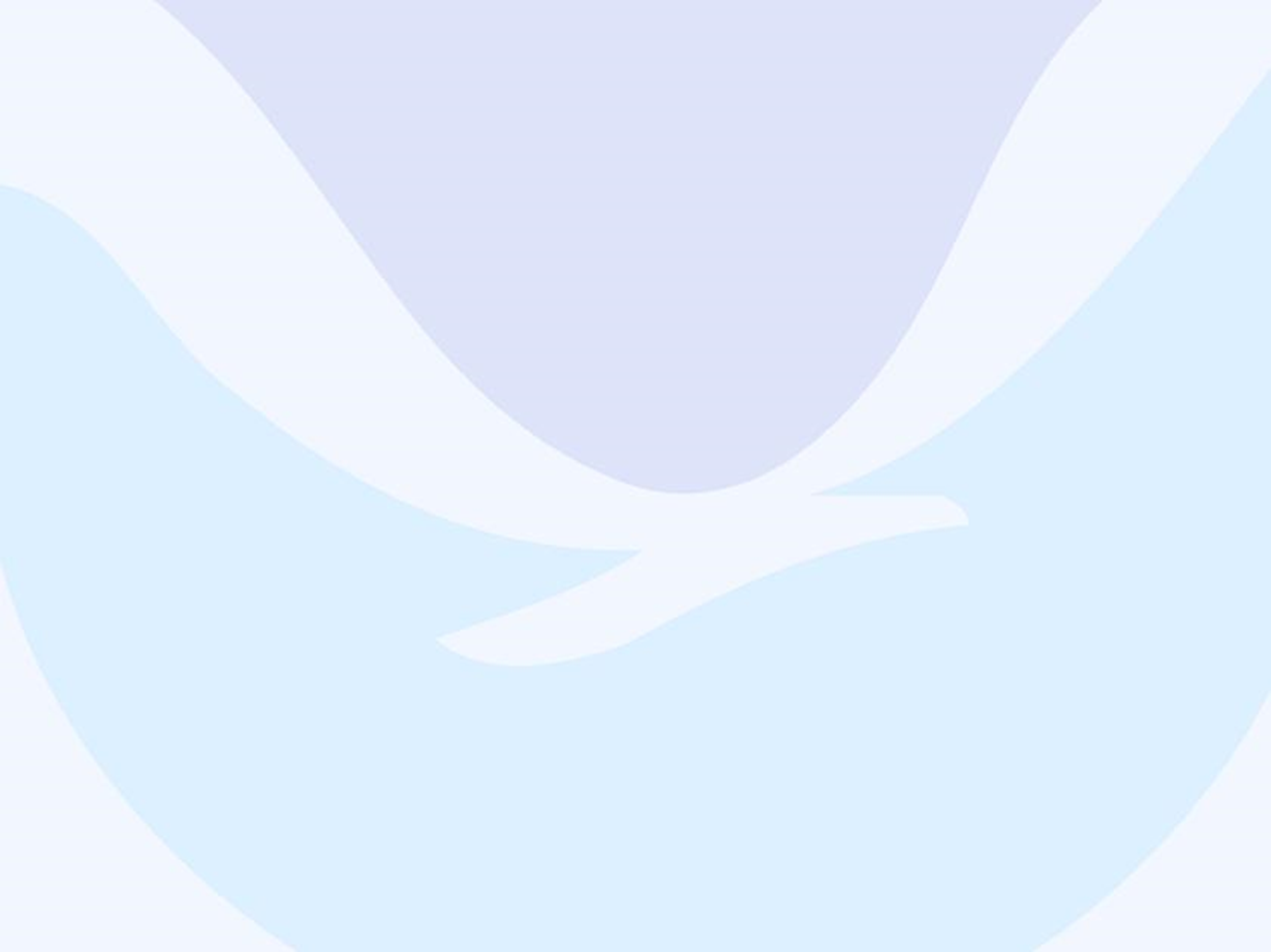 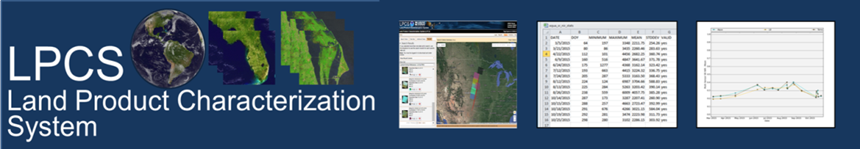 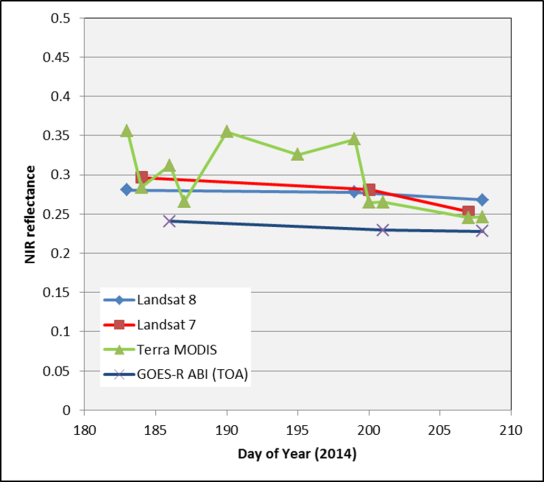 Output includes summarized tables and charts for selected area of interest and geographically registered and resampled image products for additional analysis by system users.
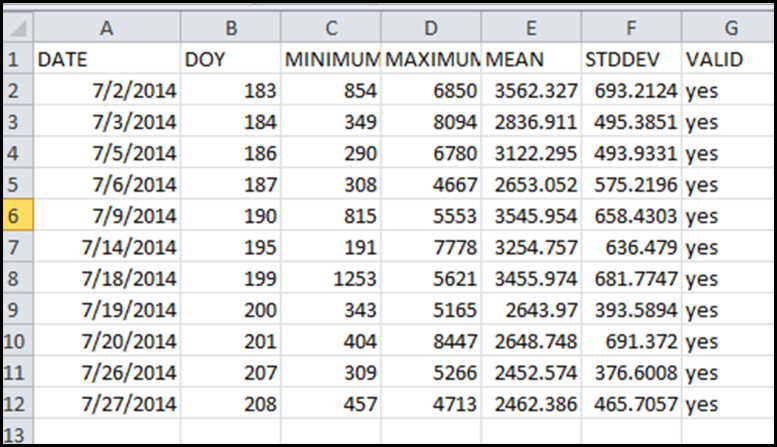 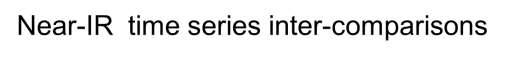 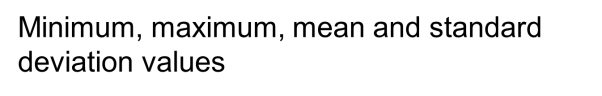 Simulated GOES-16 ABI                                 Landsat                                            MODIS
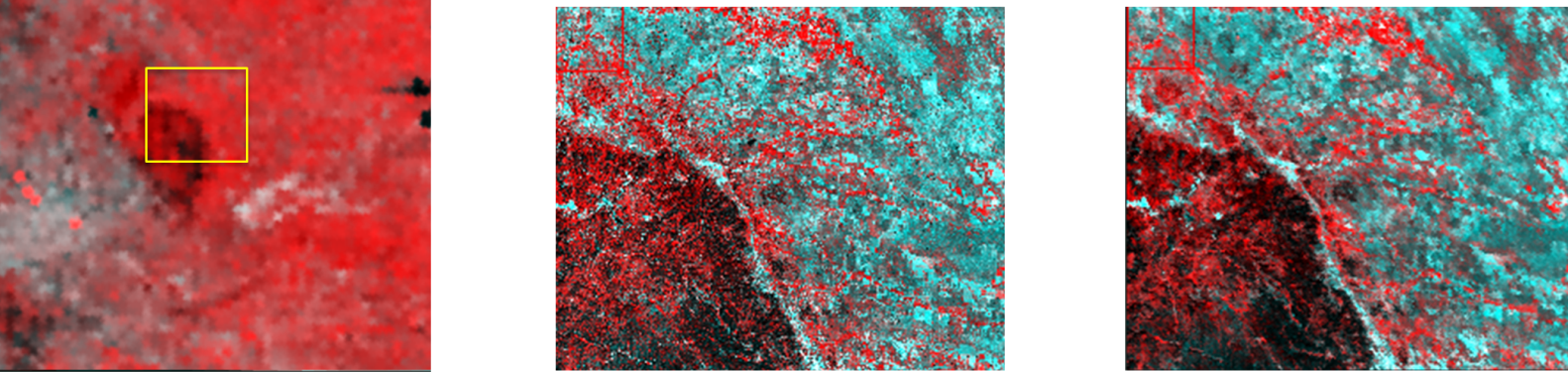 Contacts: 
Kevin Gallo, NOAA/NESDIS
Greg Stensaas, USGS/EROS
John Dwyer, USGS/EROS
Ryan Longhenry, USGS/EROS
Geographically registered and resampled image products.
Near-IR  time series inter-comparisons